Functional Skills
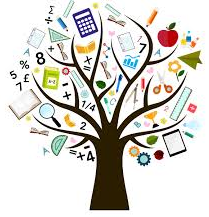 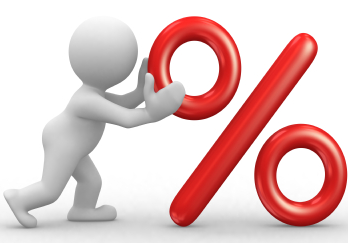 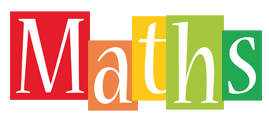 For adults who would like to improve their maths skills and gain a qualification
This course is delivered in conjunction with your child’s school through a mixture of online and classroom learning
You will work with your tutor to find out exactly what you need to learn at your own pace and develop your maths skills to gain a qualification
Contact your school or Skills for Work for more details
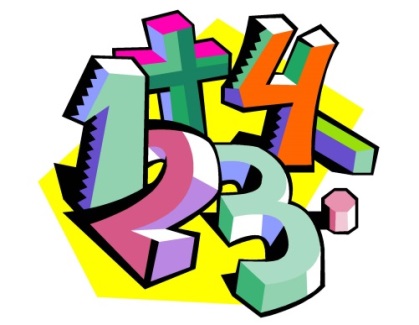 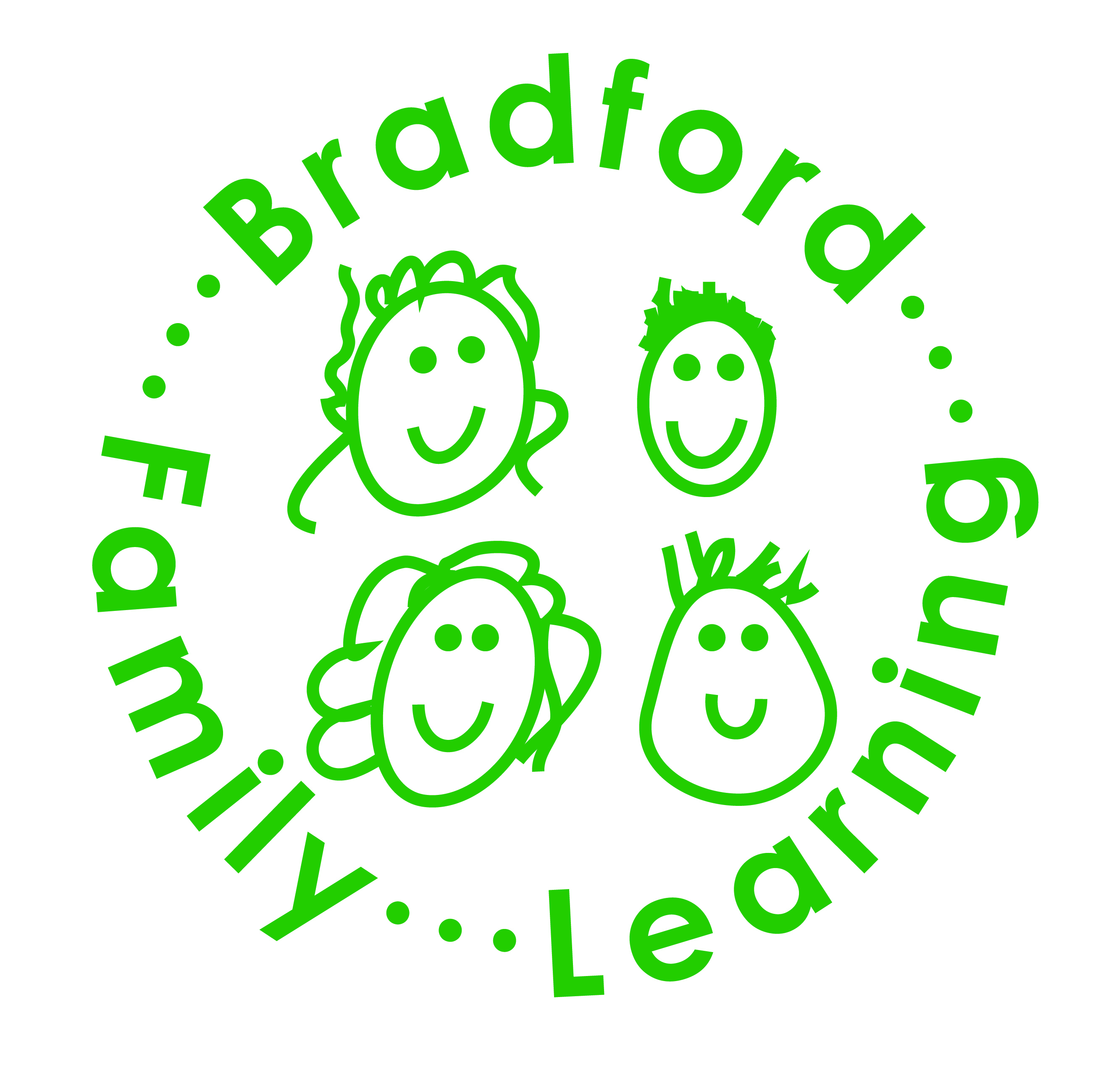 Tel: 01274 433648 or 432170
Email: familylearning@bradford.gov.uk  
Web: http://theblog.is/familylearning
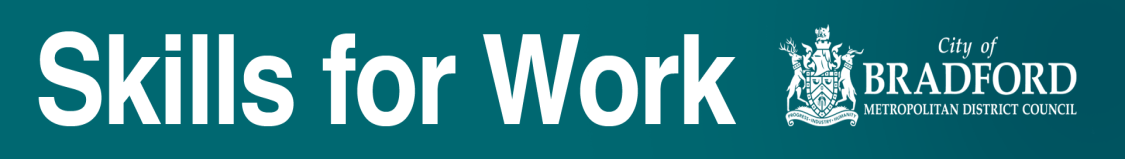